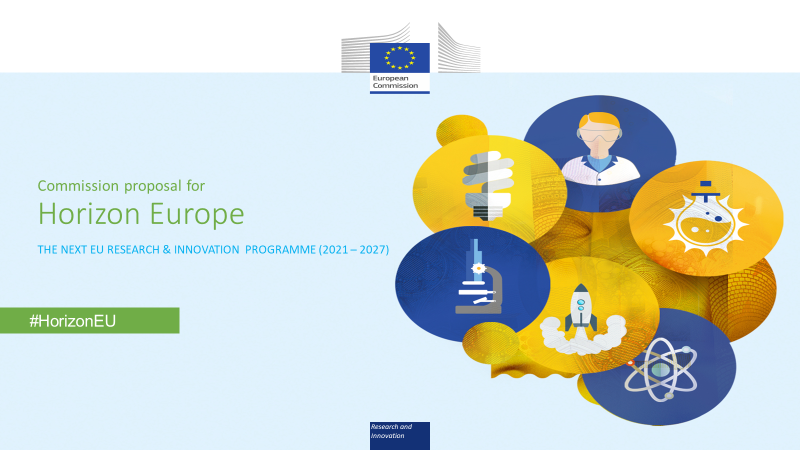 Ireland Poland Hungary virtual networking Event for Digital & Industry in Horizon Europe
Marcin Luckner, director of Applied Research Centre 
mluckner@mini.pw.edu.pl
Poland  
Our faculty joins competencies in computer science with a deep mathematical background. Since 2011 a particular unit - Applied Research Centre - cooperates with business in Research and Development projects. Agree to share presentation  Yes _x___     No____
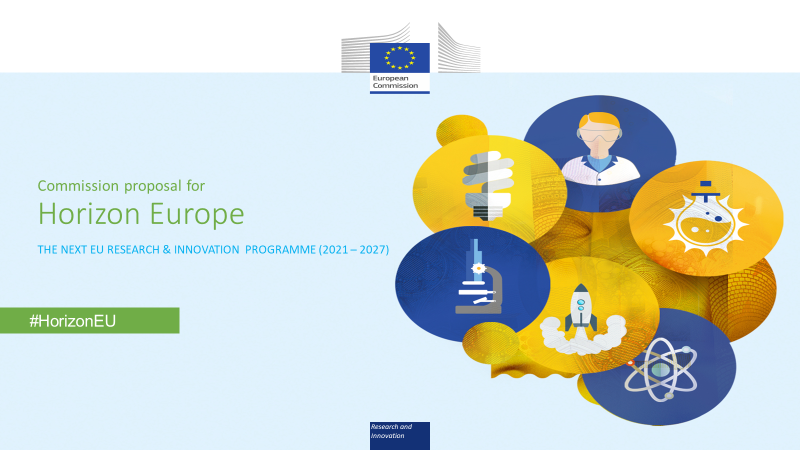 Ireland Poland Hungary virtual networking Event for Digital & Industry in Horizon Europe
Describe H2020 and or other European Projects you are involved in
IdeaLab Co-designing Inclusive Mobility operated under the EEA and Norway Grants. 
A trans-disciplinary approach to understand the barriers in individuals attitudes and behaviours to reduce car ownership and to co-design mobility systems that are inclusive, evolving and climate change neutral and that make people changing their transportation attitudes easier.
Knowledge Alliance Project Universities of Future co-funded by the Erasmus+ Programme
Industry 4.0 – toolbooks for Industry
Enhance European Universities of Technology Allliance operated under by the Erasmus+ Programme
Society-centred Education
H2020 Variety, Veracity, VaLue: Handling the Multiplicity of Urban Sensors 2015-2018
Development of a general purpose framework for managing and mining multiple heterogeneous urban data streams for cities become more efficient, productive and resilient.
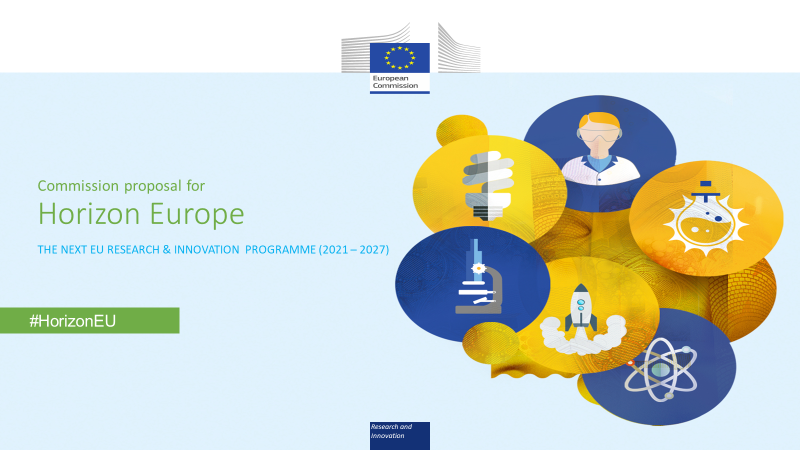 Ireland Poland Hungary virtual networking Event for Digital & Industry in Horizon Europe
Describe your interaction with industry
Complex methods of mobile network terminal localisation in outdoor and indoor conditions. Project supported by the National Centre for Research and Development in collaboration with Orange Polska.
Credit risk modelling based on data from social networks using advanced graph theory. Project supported by the National Centre for Research and Development in collaboration with FinAi.
Artificial intelligence, biometrics, and advanced profiling for innovative protection of user accounts in e-banking. Project supported by the National Centre for Research and Development in collaboration with Nethone.
Development of an innovative AI module operating in the area of cyber security dedicated to monitoring and intelligent analysis of privileged sessions in real time. Project supported by the National Centre for Research and Development in collaboration with Fudo Security.
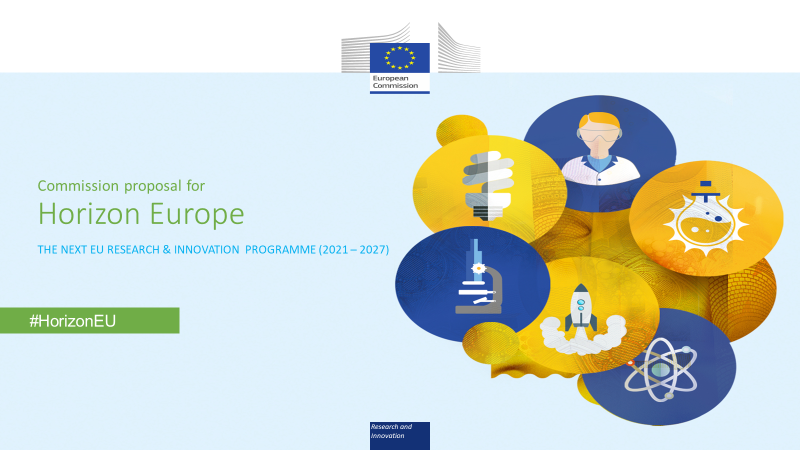 Ireland Poland Hungary virtual networking Event for Digital & Industry in Horizon Europe
Describe your areas of interest in Horizon Europe
Big Data
IoT data processing
Sensors data analytics
Process modelling
Privacy-preserving 
Artificial intelligence
Explainable AI
Anomaly detection
Prediction and optimalisation